2024 Cape Cod WARRIORS S.O.A.R. Golf Classic
May 20, 2024 – Pocasset Golf Club
10:30 AM Registration
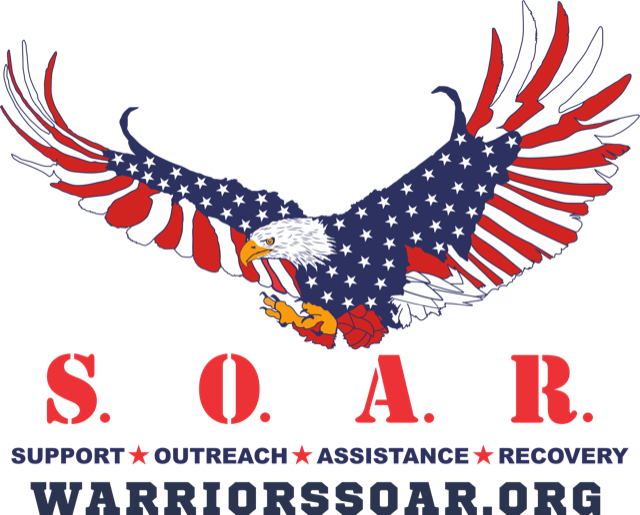 ‹#›
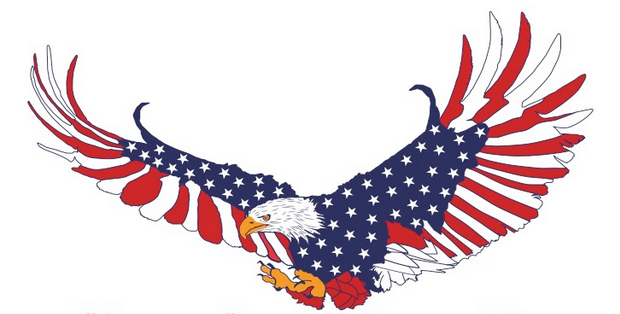 BACKGROUND
Our local efforts are part of WARRIORS SOAR’s mission to assist in the healing and reintegration of our wounded heroes through Support, Outreach, Assistance and Recovery. Their focus is the prevention of veteran suicide through indoor and outdoor activities, inclusion, mentorship, awareness and community support. 

Our golf event and silent auction support a variety of programs. Below are some highlights:
Funding Veterans participation in a baseball fantasy camp in Ft Myers, Fl
	Donation to Cape Cod-based, (veteran-nonprofit) organization:
General donations to WARRIORS SOAR, Inc. to fund a variety of indoor and outdoor activity-based programs; i.e. fishing, sailing, golfing, and a family day. 

Additionally, we hope to increase public awareness of our wounded heroes and their struggle with mental and physical injuries
All Rights Reserved © WARRIORS SOAR, Inc. 2017-2024 is a Non-Profit 501(c)3 Organization
‹#›
2024 CAPE COD WARRIORS SOAR GOLF CLASSIC SPONSORSHIP & SUPPORT OPPORTUNITIES
‹#›
All Rights Reserved © WARRIORS SOAR, Inc. 2017-2024 is a Non-Profit 501(c)3 Organization
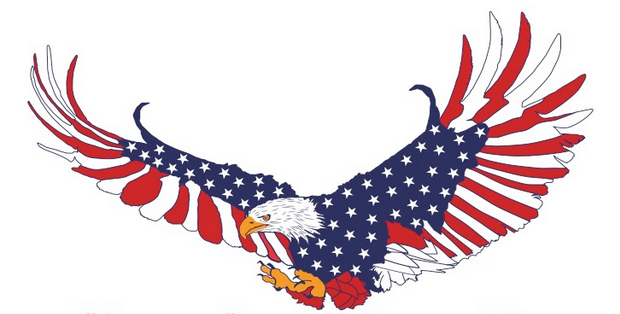 2024 SPONSORSHIP OPPORTUNITIES
Available
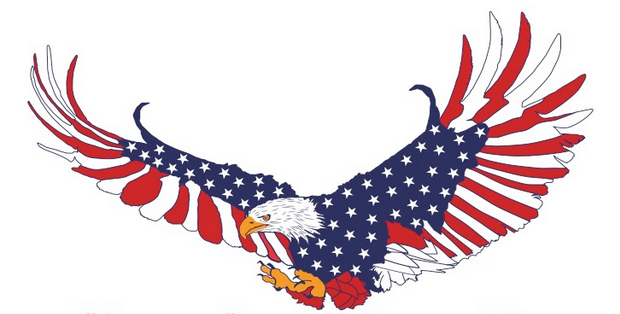 PLATINUM  SPONSOR BENEFITS$7,500 (EXCLUSIVE)
Complimentary Foursome (2)
Exclusive Name/Logo banner at registration area and in tent area 
Recognition at Awards Banquet
Logo with Hyperlink to Company Website on WARRIORS SOAR Website
Logo/Listing in Event Program

Exclusive Name/Logo sponsorship on WARRIORS SOAR Welcome Banner
Logo on every Golf Cart Name Plate 
Custom Player Gifts with Foursome
All Rights Reserved © WARRIORS SOAR, Inc. 2017-2024 is a Non-Profit 501(c)3 Organization
‹#›
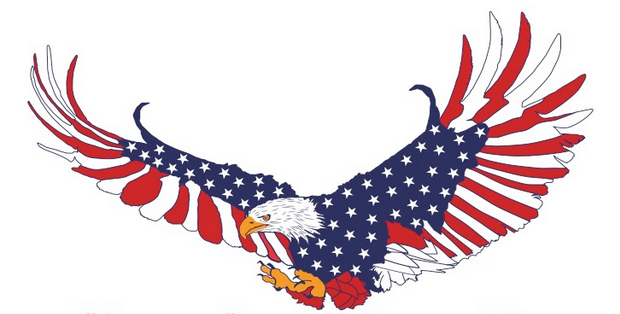 DIAMOND SPONSOR BENEFITS$5,000
Complimentary Foursome (1)
Name/Logo on banner with Premium Sponsors Only
Recognition at Awards Banquet
Logo with Hyperlink to Company Website on WARRIORS SOAR Website
Logo/Listing in Event Program

Tent Area Signage with Company Logo
Custom Player Gifts with Foursome
All Rights Reserved © WARRIORS SOAR, Inc. 2017-2024 is a Non-Profit 501(c)3 Organization
‹#›
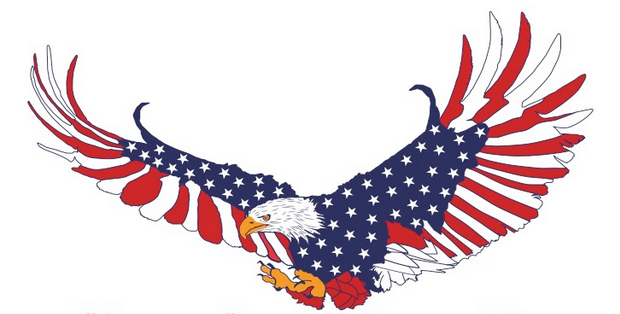 GOLD SPONSOR BENEFITS$2,500
Complimentary Foursome (1)
Name/Logo on Registration banner with Premium Sponsors Only
Recognition at Awards Banquet
Logo with Hyperlink to company Website on WARRIORS SOAR Website
Logo/Listing in Event Program

Tent Area Signage with Company Logo
Post Event Warriors Soar Keepsake
All Rights Reserved © WARRIORS SOAR, Inc. 2017-2024 is a Non-Profit 501(c)3 Organization
‹#›
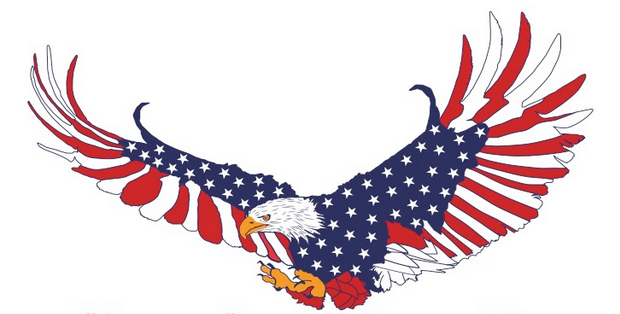 SPECIALTY SPONSOR OPPORTUNITIES
Silent Auction Sponsor:  Sponsor banner displayed above Silent Auction area of main event tent. (Company name/logo listed on event website).  ($1,000 Sponsorship).Outdoor area tent sponsor: Tent display for a limited # of sponsors near the registration area and clubhouse to display under a 10’ x 10’ Tent with access to all attendees for the entire event. (Company name/logo listed on event website). ($650 Sponsorship).
‹#›
All Rights Reserved  WARRIORS SOAR, Inc. 2017-2024 is a Non-Profit 501(c)3 Organization
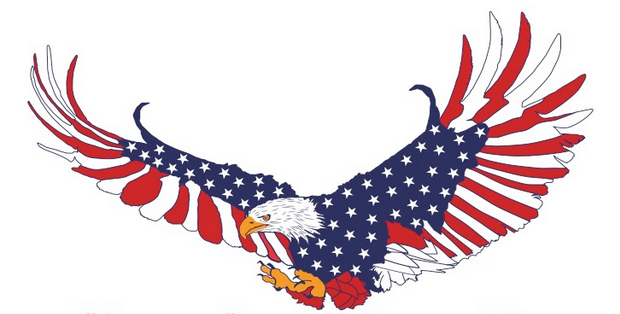 2024 
Cape Cod WARRIORS SOAR
Golf Classic
Red, White & Blue 
Donor Options
Individual
 Donor Opportunities
Friend
$1 - $249
Contributor
$250 - $499
Legacy
$500+
All Rights Reserved © WARRIORS SOAR, Inc. 2017-2024 is a Non-Profit 501(c)3 Organization
‹#›
Individual
Donor Opportunities
All Rights Reserved © WARRIORS SOAR, Inc. 2017-2024 is a Non-Profit 501(c)3 Organization
‹#›
APPENDIX
‹#›
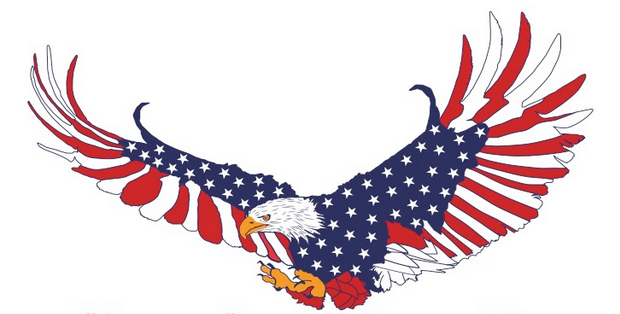 WARRIORS S.O.A.R.SUPPORT*OUTREACH*ASSISTANCE*RECOVERY
WARRIORS S.O.A.R.  is a not for profit, nonpartisan organization, founded in 2017 by Major Shannon Blake, (US Army, retired).
Mission
Assist in the healing and reintegration of our Wounded Heroes through S.O.A.R. (Support, Outreach, Assistance and Recovery).
Objective
Provide our Wounded Heroes with established programs and services that unite, support and assist their unique psychological and physical challenges through health and wellness
Vision
Wounded Heroes strive to overcome their challenges through health & wellness activities while collaborating with other veterans seeking similar objectives
All Rights Reserved © WARRIORS SOAR, Inc. 2017-2024 is a Non-Profit 501(c)3 Organization
‹#›
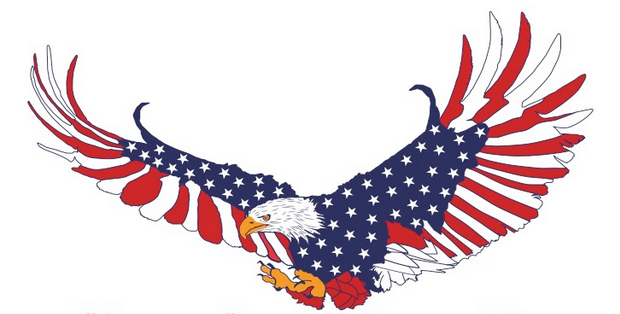 WARRIORS S.O.A.R.
All Rights Reserved © WARRIORS SOAR, Inc. 2017-2024 is a Non-Profit 501(c)3 Organization
‹#›
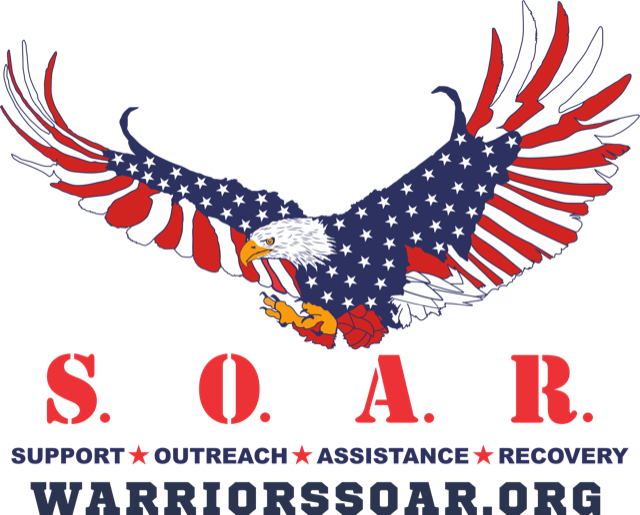 ‹#›
All Rights Reserved © WARRIORS SOAR, Inc. 2017-2024 is a Non-Profit 501(c)3 Organization